Kết nối tri thức với cuộc sống
TIẾNG VIỆT
1
¤N TËP
Bµi
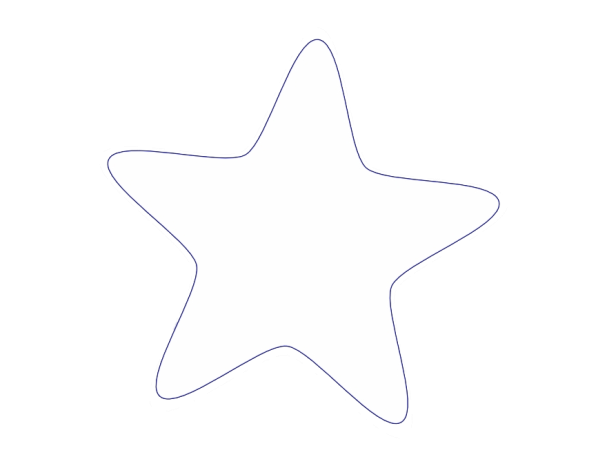 81
TIẾT 1
1
Gheùp caùc chöõ lieàn nhau (theâm daáu thanh) ñeå taïo teân goïi caùc loaøi vaät ñöôïc minh hoïa ôû döôùi
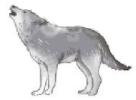 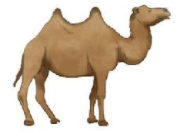 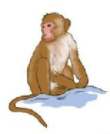 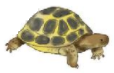 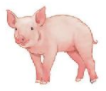 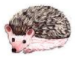 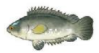 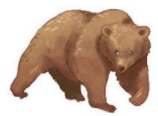 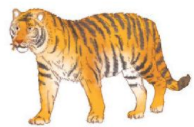 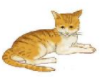 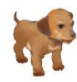 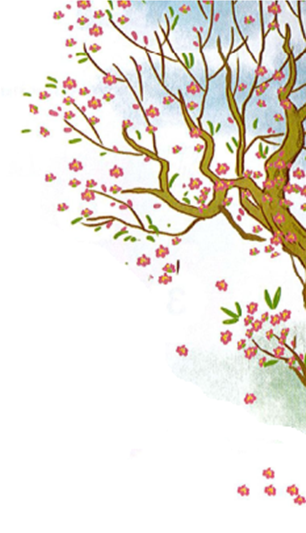 2
Ñoïc
Teát ñang vaøo nhaø
Hoa ñaøo tröôùc ngoõ
Cöôøi töôi saùng hoàng
Hoa mai trong vöôøn
Lung linh caùnh traéng
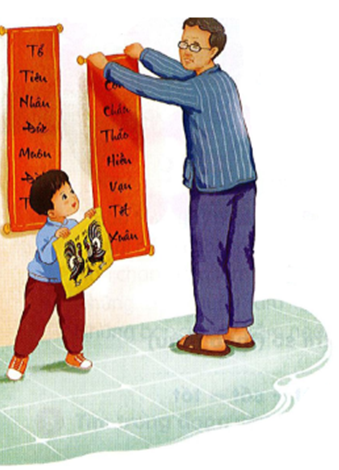 Saân nhaø ñaày naéng
Meï phôi aùo hoa
Em daùn tranh gaø
OÂâng treo caâu ñoái
Teát ñang vaøo nhaø
Saép theâm moät tuoåi
Ñaát trôøi nôû hoa.
	   (Nguyeãn Hoàng Kieân)
thư gi·n nhÐ!
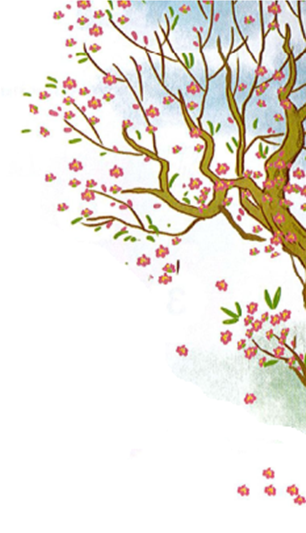 2
Ñoïc
Teát ñang vaøo nhaø
Hoa ñaøo tröôùc ngoõ
Cöôøi töôi saùng hoàng
Hoa mai trong vöôøn
Lung linh caùnh traéng
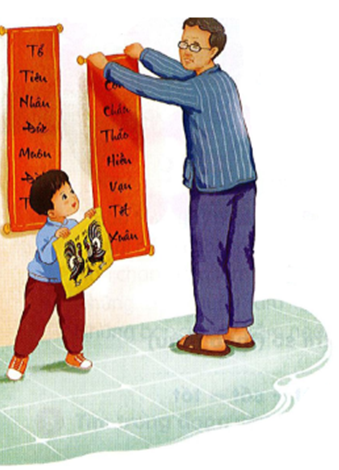 Saân nhaø ñaày naéng
Meï phôi aùo hoa
Em daùn tranh gaø
OÂâng treo caâu ñoái
Teát ñang vaøo nhaø
Saép theâm moät tuoåi
Ñaát trôøi nôû hoa.
	   (Nguyeãn Hoàng Kieân)
¤N TËP
Bµi
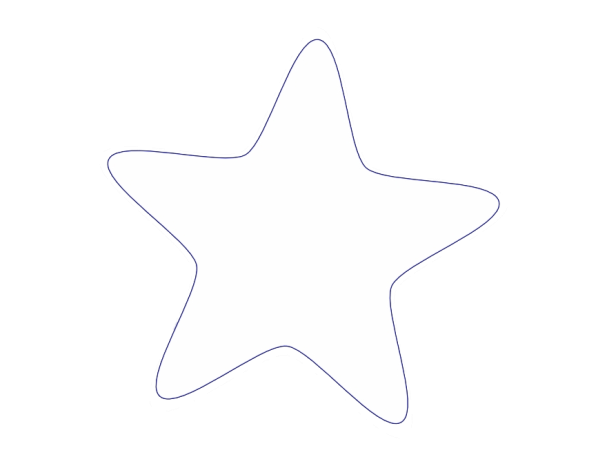 81
TIẾT 2
3
Tìm trong baøi ñoïc treân nhöõng tieáng coù vaàn ôi, ao, aêng
Maãu: phôi
4
Cheùp vaøo vôû khoå thô cuoái
Teát ñang vaøo nhaø
   Saép theâm moät tuoåi
   Ñaát trôøi nôû hoa.
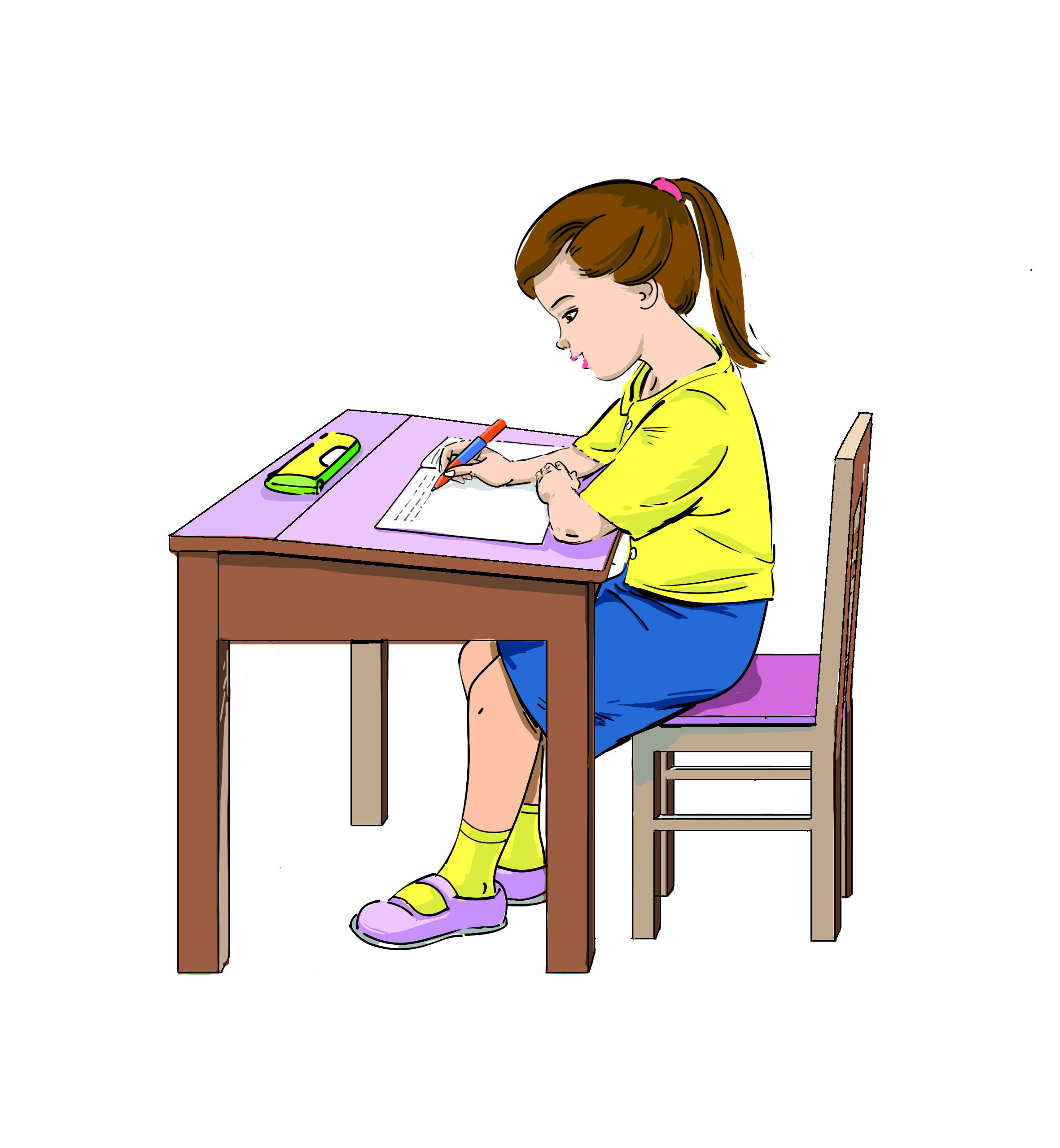